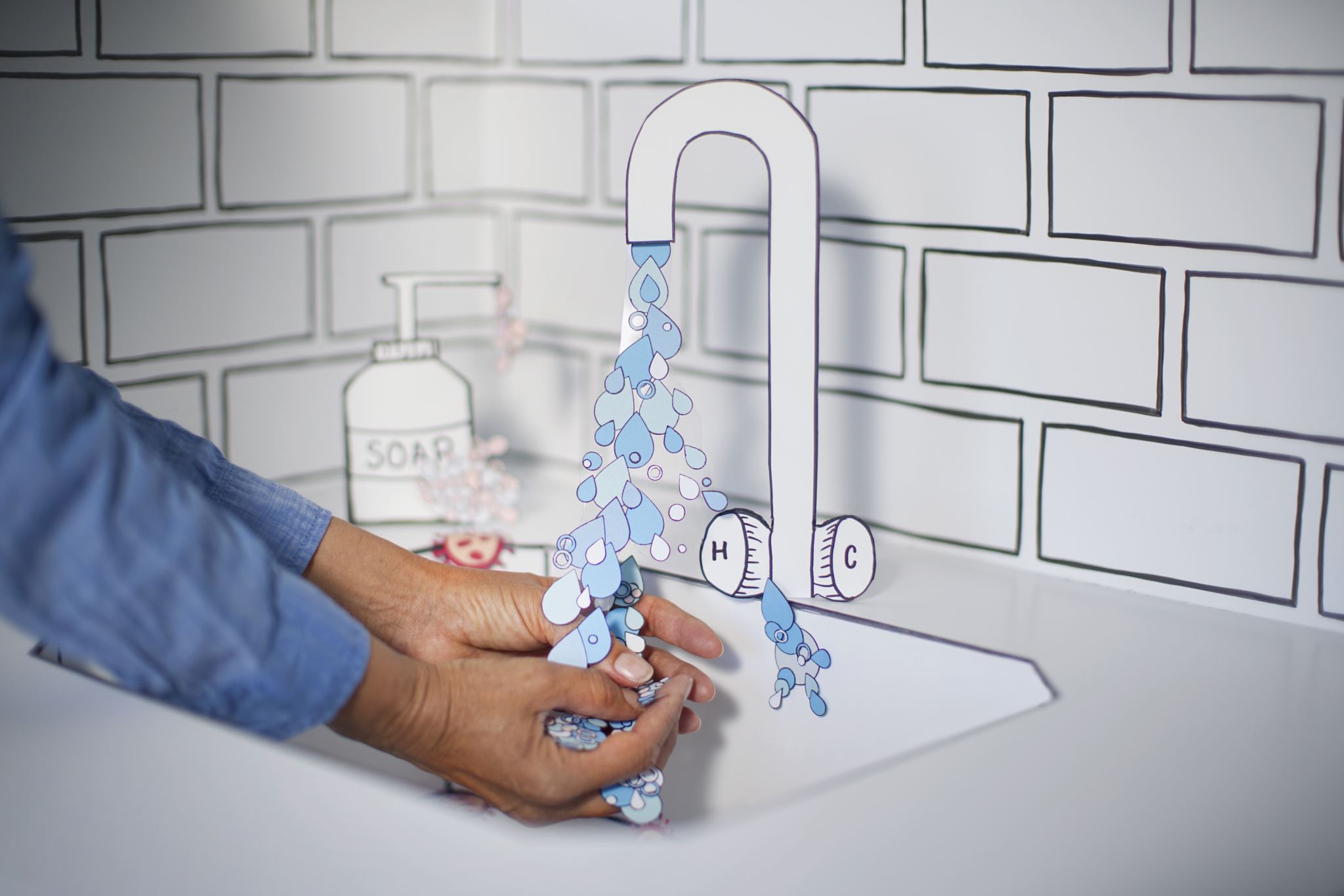 Huisvesting en Hygiëne
Niveau 2: Blok 1 les 1
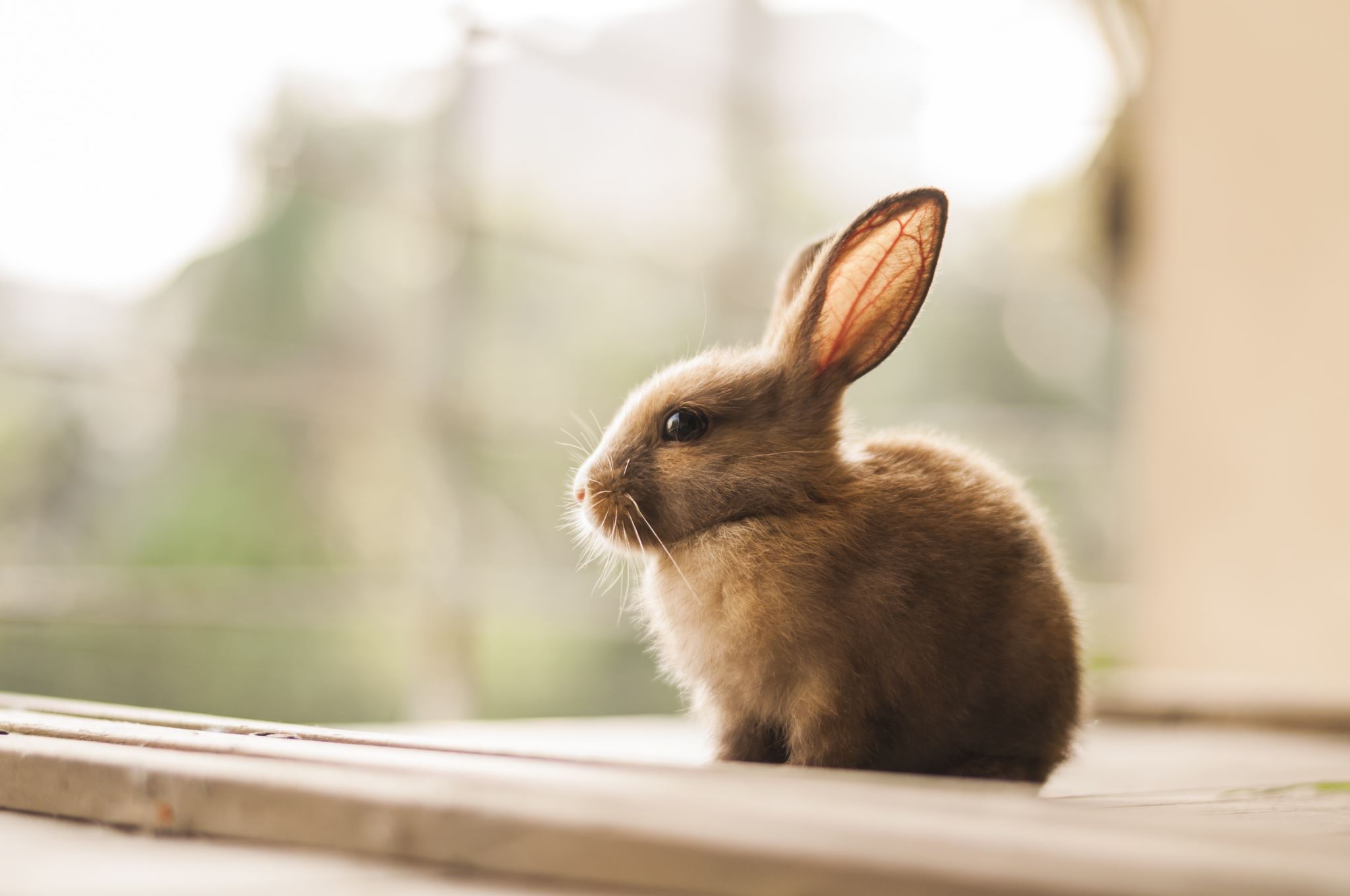 Inhoud
Lesdoelen
Konijn/knaagdier		
Wat is huisvesting?
Huisvestingsvormen/huisvestingseisen
Hygiëne
Opdracht
Lesdoelen
Konijn/knaagdier
Is een konijn een knaagdier?

Defenitie: Konijnen en hazen zijn geen knaagdieren zoals de cavia, hamster, gerbil, degoe, chinchilla, rat of muis. Ze vormen een aparte diergroep: de haasachtigen. Het verschil tussen haasachtigen en knaagdieren uit zich voornamelijk in het gebit.
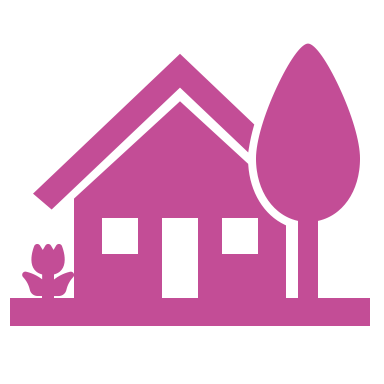 Wat is huisvesting?
Mindmap
Huisvesting konijn
Groepsdieren, altijd 2 houden ( rammelaar en voedster )
Kunnen binnen en buiten leven
Voldoende ruimte nodig
Schuilplaats nodig
Ze moeten kunnen rennen
Meest actief in ochtend en avond schemer
Eisen huisvesting
Huisvestinggrootte hangt af van grootte van het konijn
2 vormen: basisverblijf en continuverblijf

Basisverblijf: 3 tot 4 hoppen kunnen maken, moet in de breedte geheel kunnen liggen
Continuverblijf: altijd toegang tot buiten, ook een basisverblijf nodig
Huisvesting knaagdieren
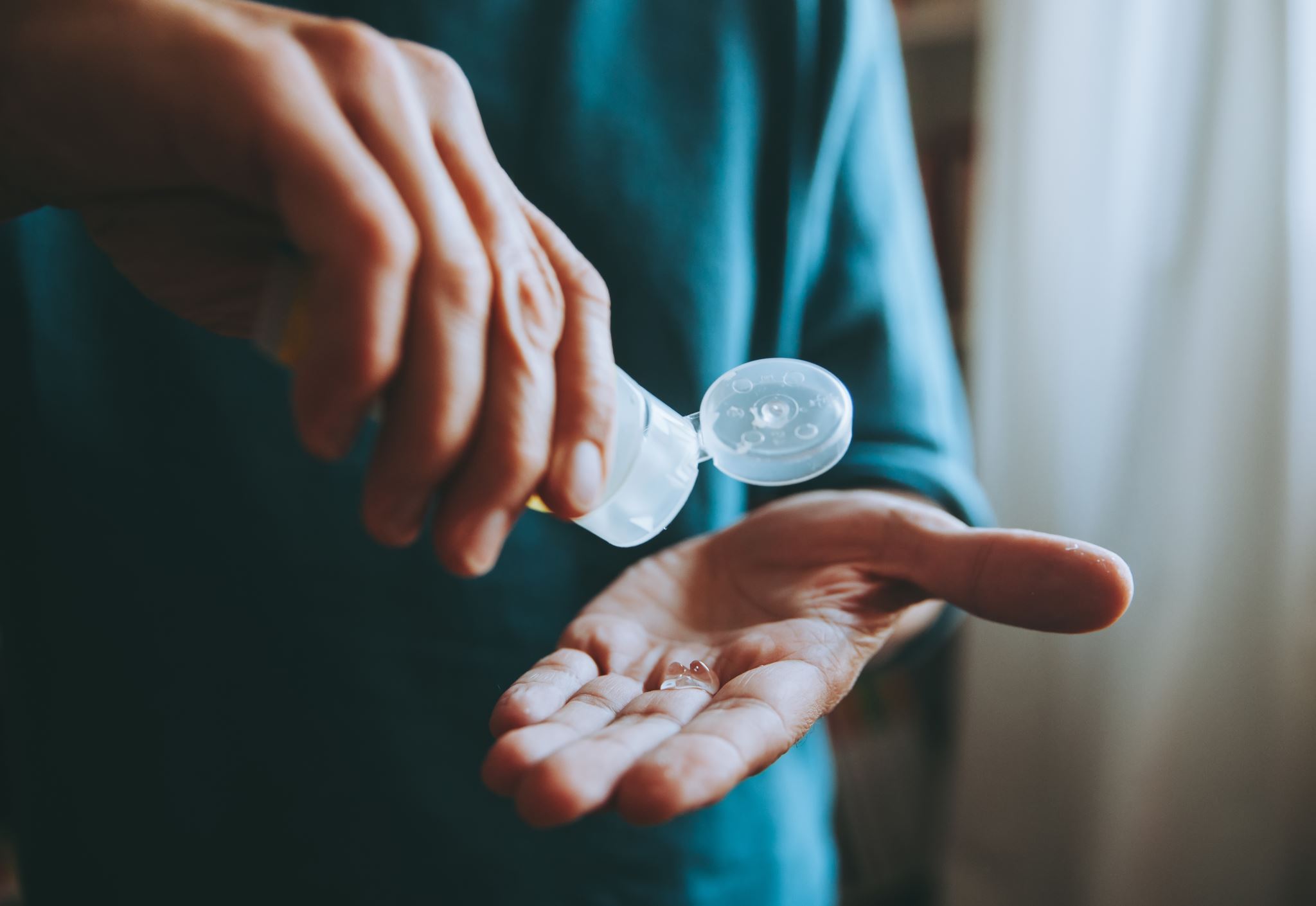 Hygiëne
Belang van Hygiëne heeft invloed op welzijn
Waarom maken we schoon?

! Goede huisvesting = goed welzijn!
Opdracht